NSTX PFC diagnostic probe development and results
J.P. Allain1,2, C.N. Taylor1, B. Heim1, 

PPPL Collaborators: C.H. Skinner, H.W. Kugel, R. Kaita, A.L. Roquemore
ORNL Collaborators: P. Krstic

1School of Nuclear Engineering, Purdue University, West Lafayette, IN 47906
2School of Materials Engineering, Purdue University, West Lafayette, IN 47906


Plasma Facing Components Meeting, UCLA
Los Angeles, CA, August 4-6, 2010
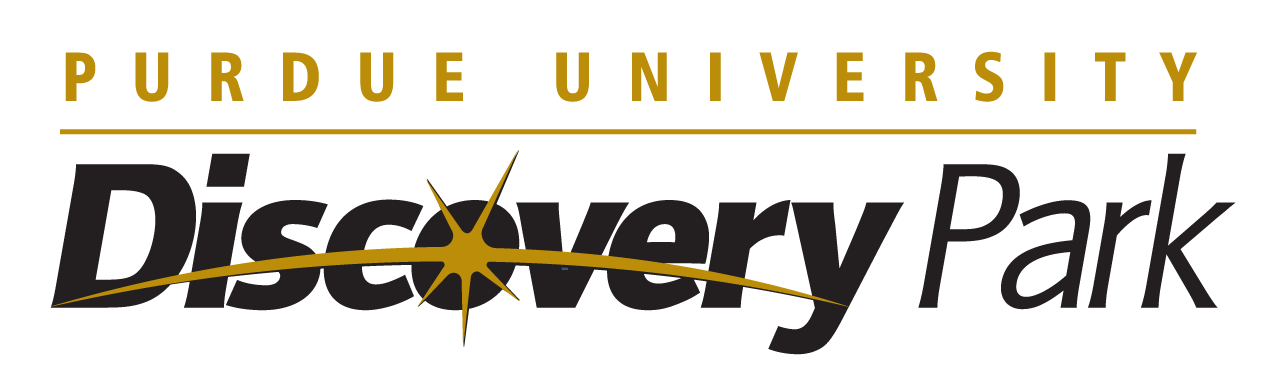 Summary
Review
Lithiated graphite
Influence of D+
Deuterium fluence
Atomistic simulations
Porous molybdenum 
MAPP: Materials Analysis Particle Probe
Conclusions
Future work
2
Lithiated graphite – influence of D+ irradiation
With lithium
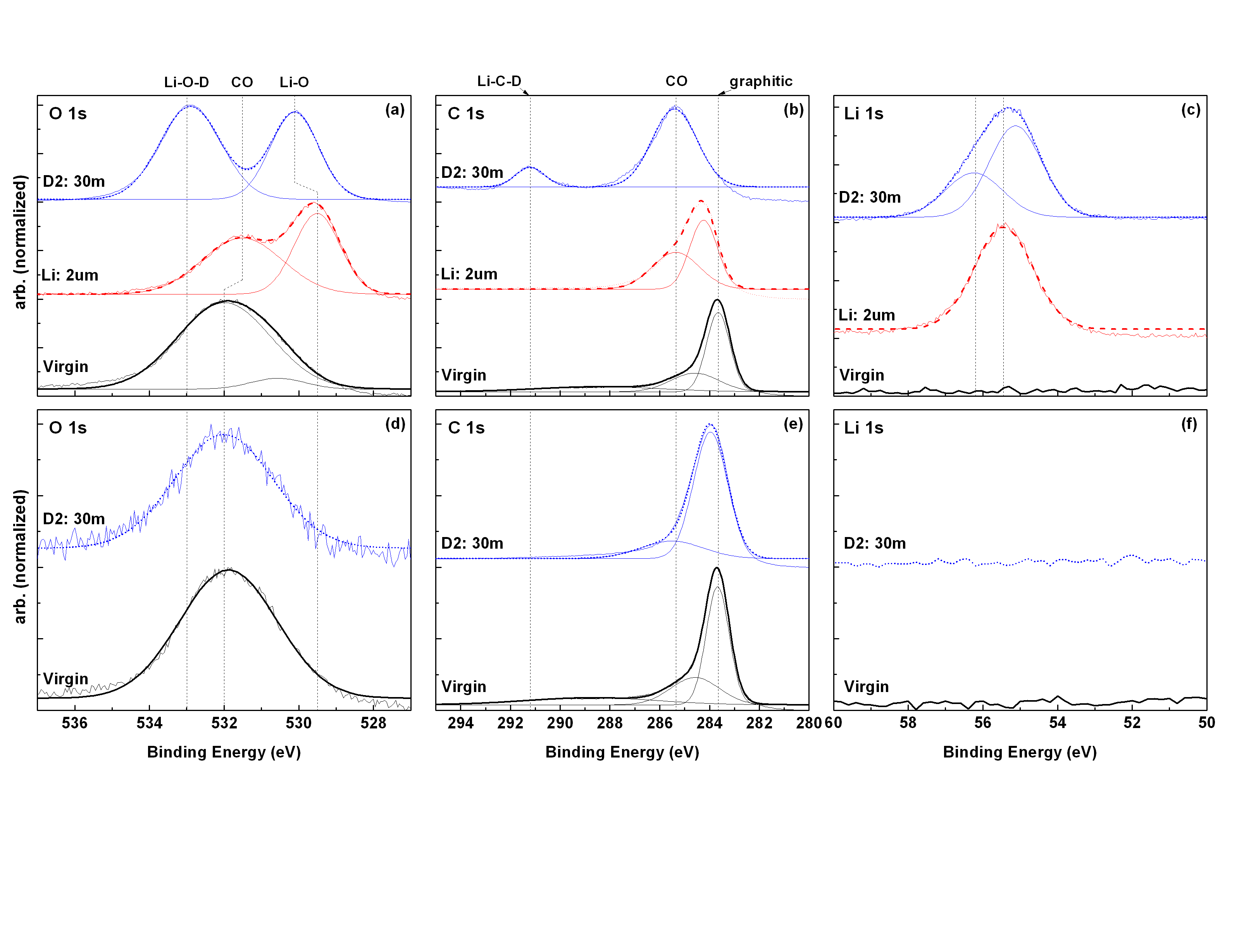 Without lithium
The formation of new peaks or a reproducible peak shift is an indication of a chemical change.
3
Laboratory experiments consistent with surface chemistry of NSTX tiles
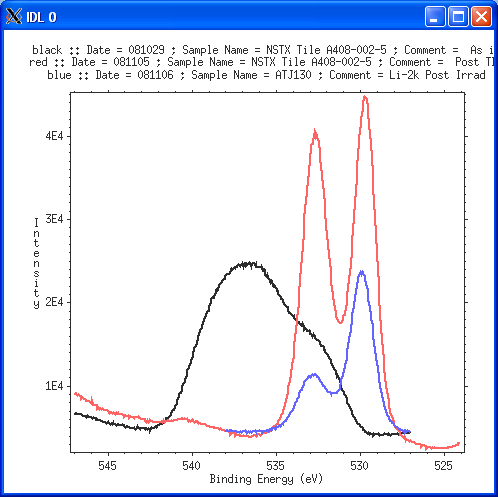 NSTX tile
~ 60 nm Li
Lab sample
~ 800 nm Li
Connecting controlled “single-effect” studies in lab experiments to complex environment in NSTX using PMI modeling
Limited by both modeling and available edge diagnostics; compromise by introducing in-situ PMI diagnostics
4
Lithiated graphite – Deuterium fluence
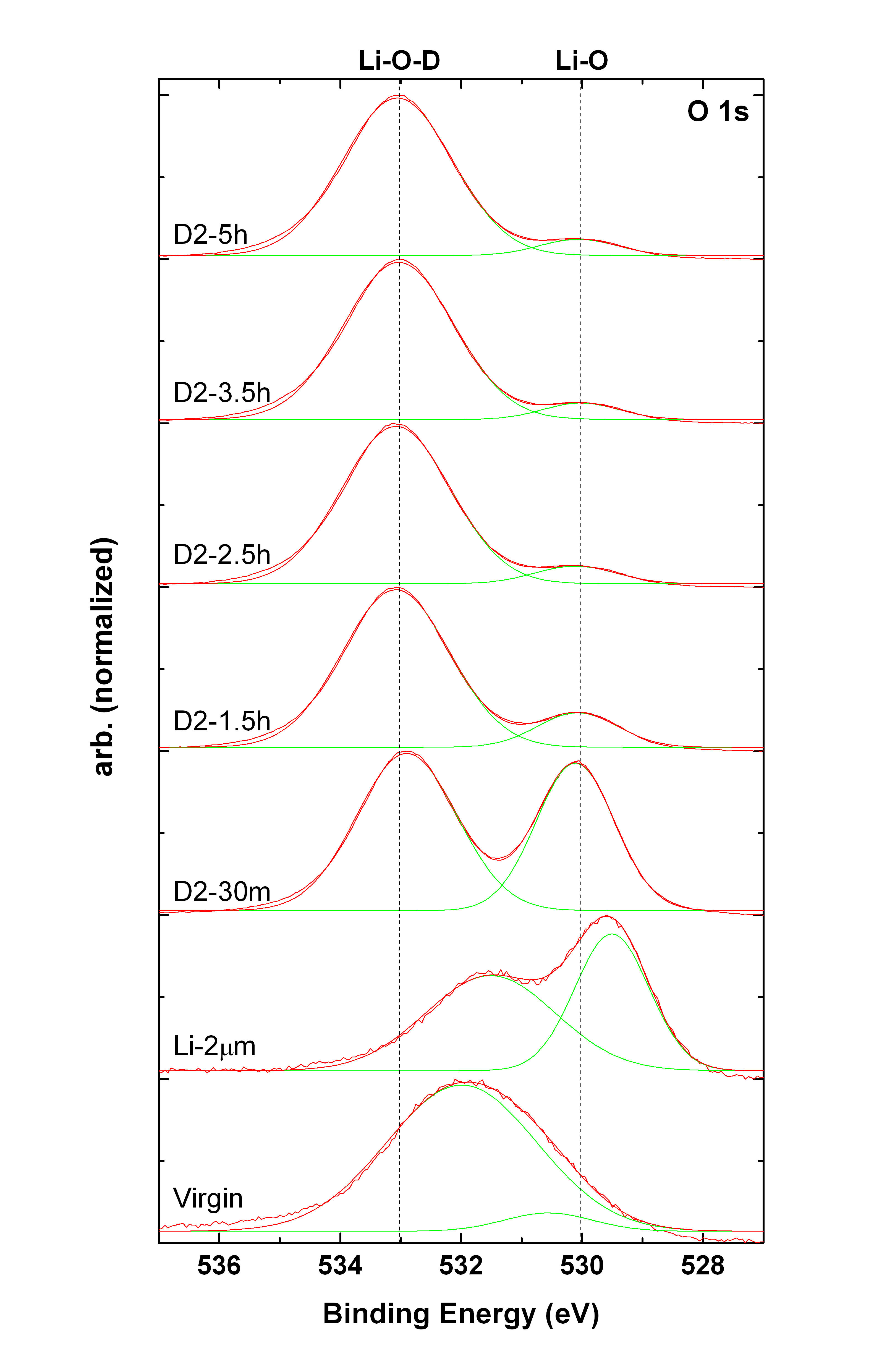 Deuterium irradiation alters the surface chemistry of lithiated graphite.

What happens as larger quantities of deuterium are introduced?

Can lithium-deuterium saturation be observed through XPS?
O1s peaks
5
Lithiated graphite – Deuterium fluence
How is saturation calculated?
Area of Li-O-D peak
Area of Li-O peak
Li-O-D
=
=
Ratio
Li-O
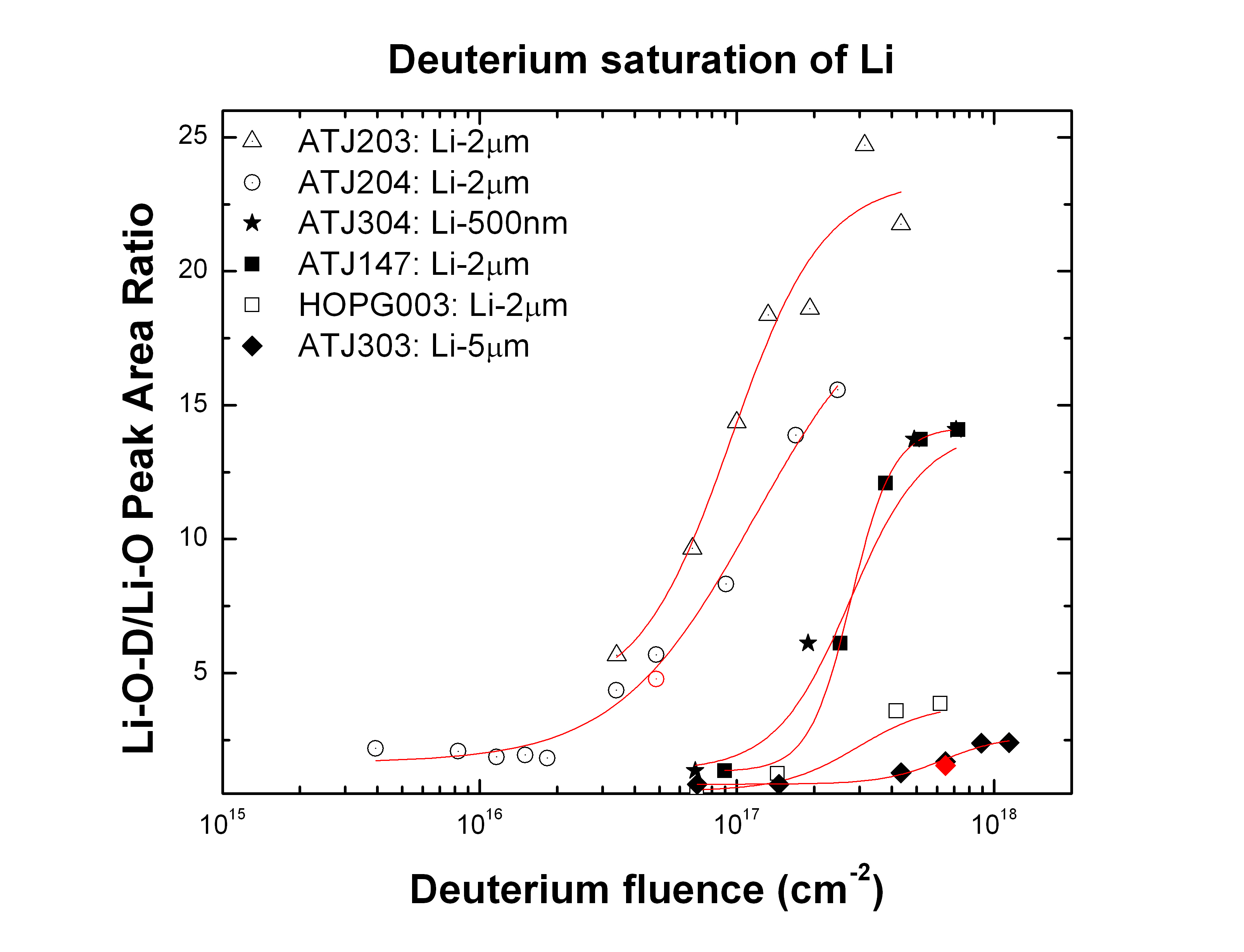 No D-irrad
O1s peaks
6
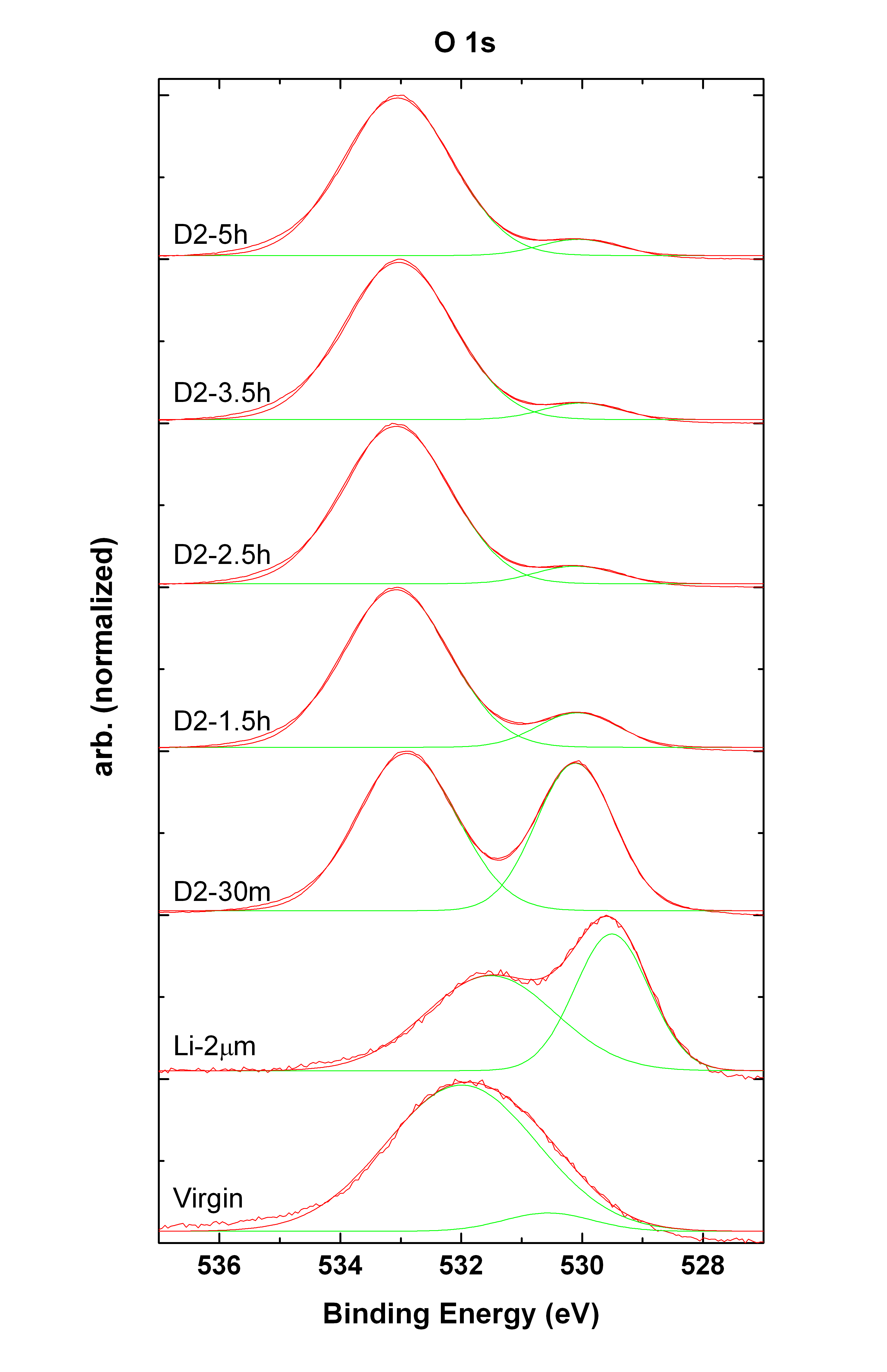 Lithiated graphite – Deuterium fluence
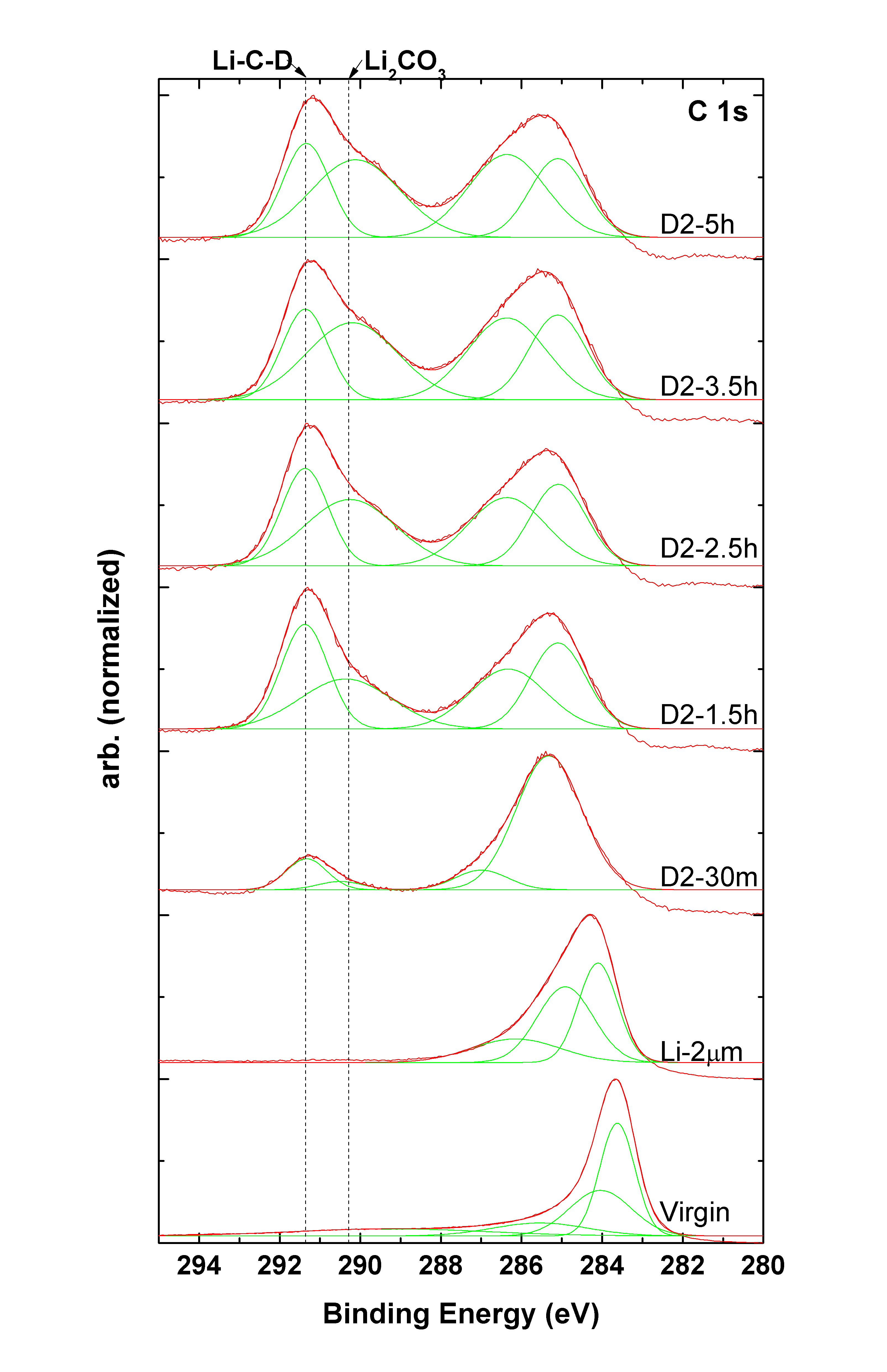 What happens in the C1s spectral range as deuterium fluence increases?
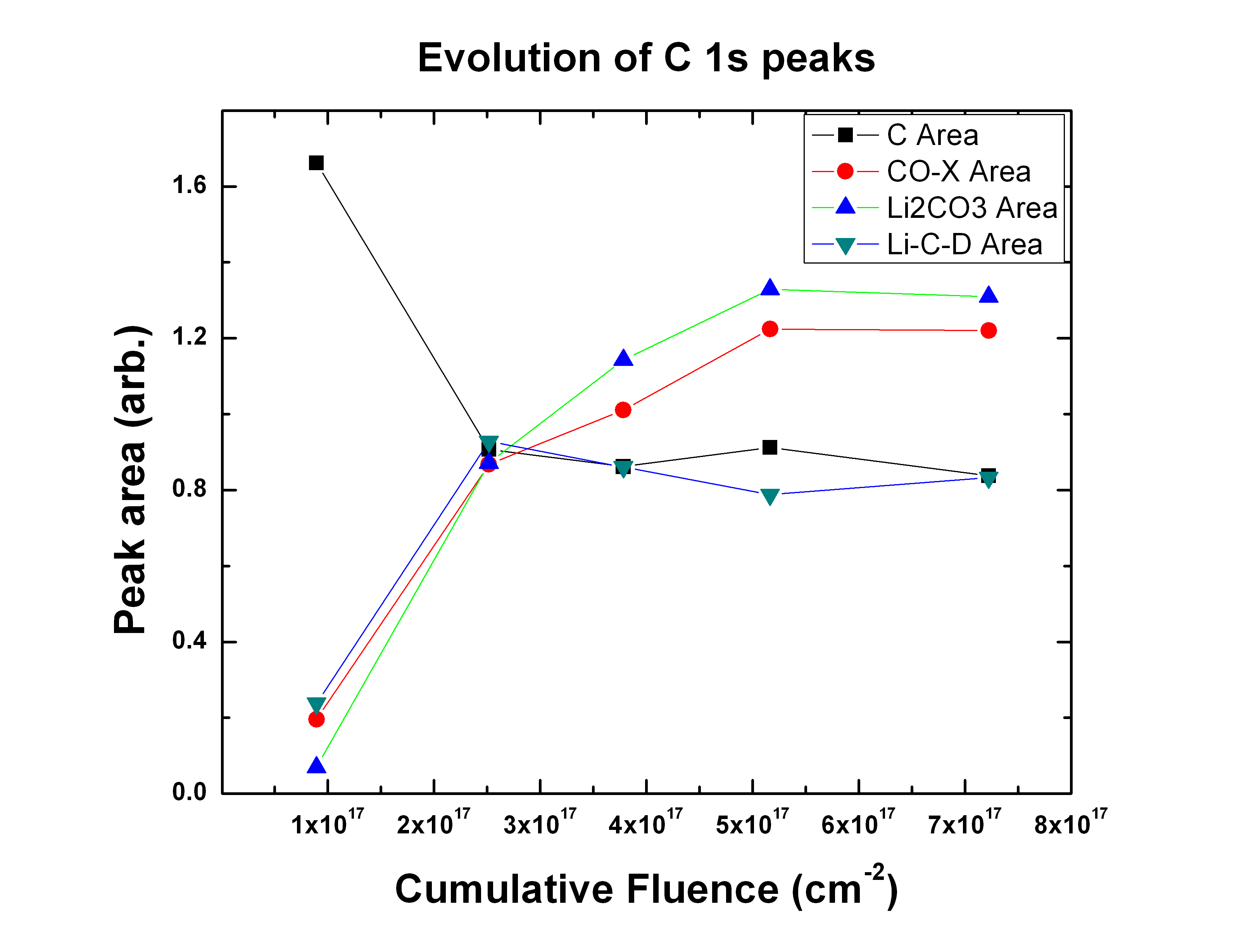 C1s peaks
7
Deciphering D binding in lithiated graphite – Atomistic simulations
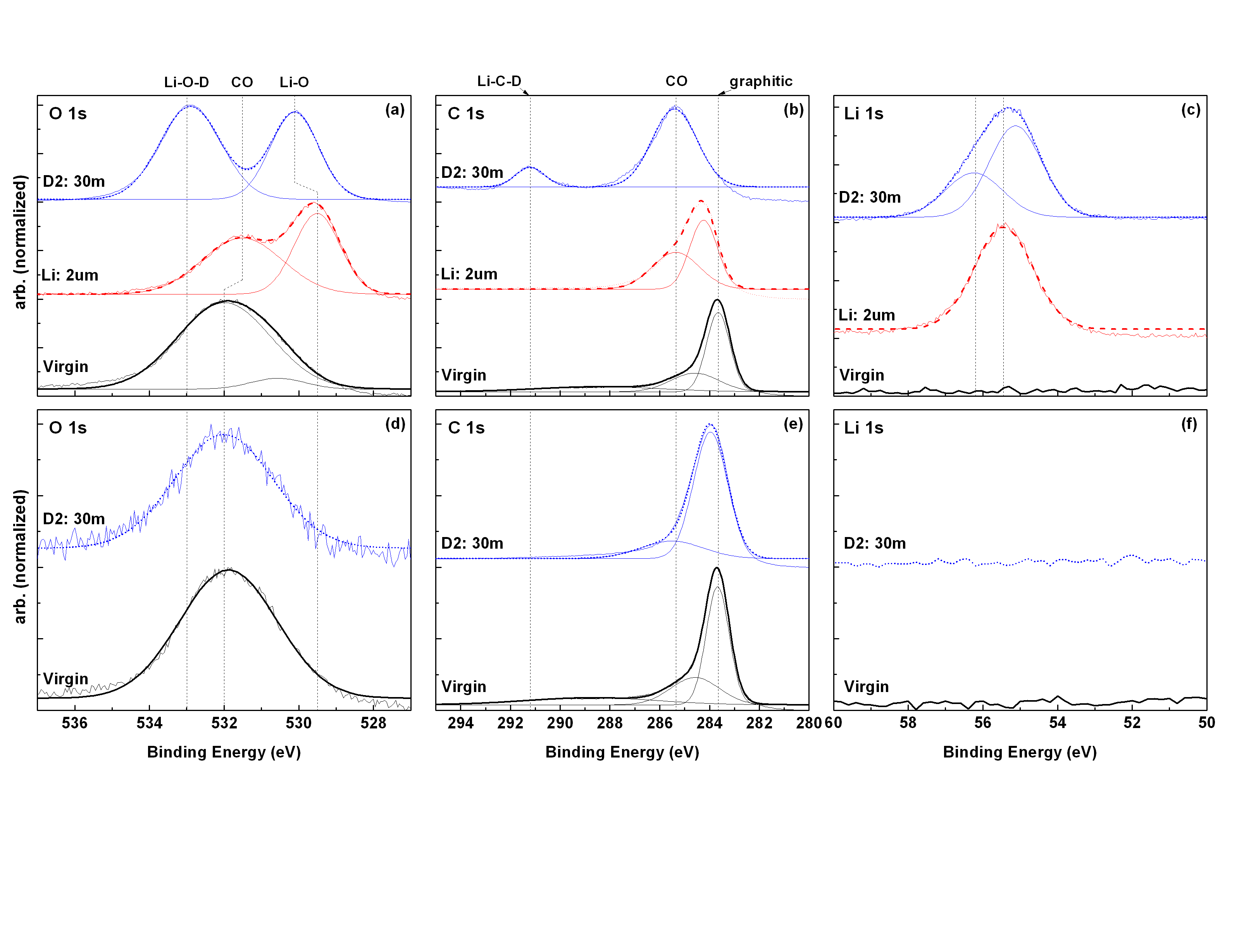 Density functional theory (DFT)
Examines small clusters containing Li, C, O and H
Optimizes cluster geometry
Considers lowest molecular orbitals 
Preliminary DFT Results
Computed Li-O-H molecular bonding occurs at BE < 532 eV (for O binding)
Computed Li-C-H molecular bonding occurs at BE < 285 eV (for C binding)
This is CONTRARY to experiments!
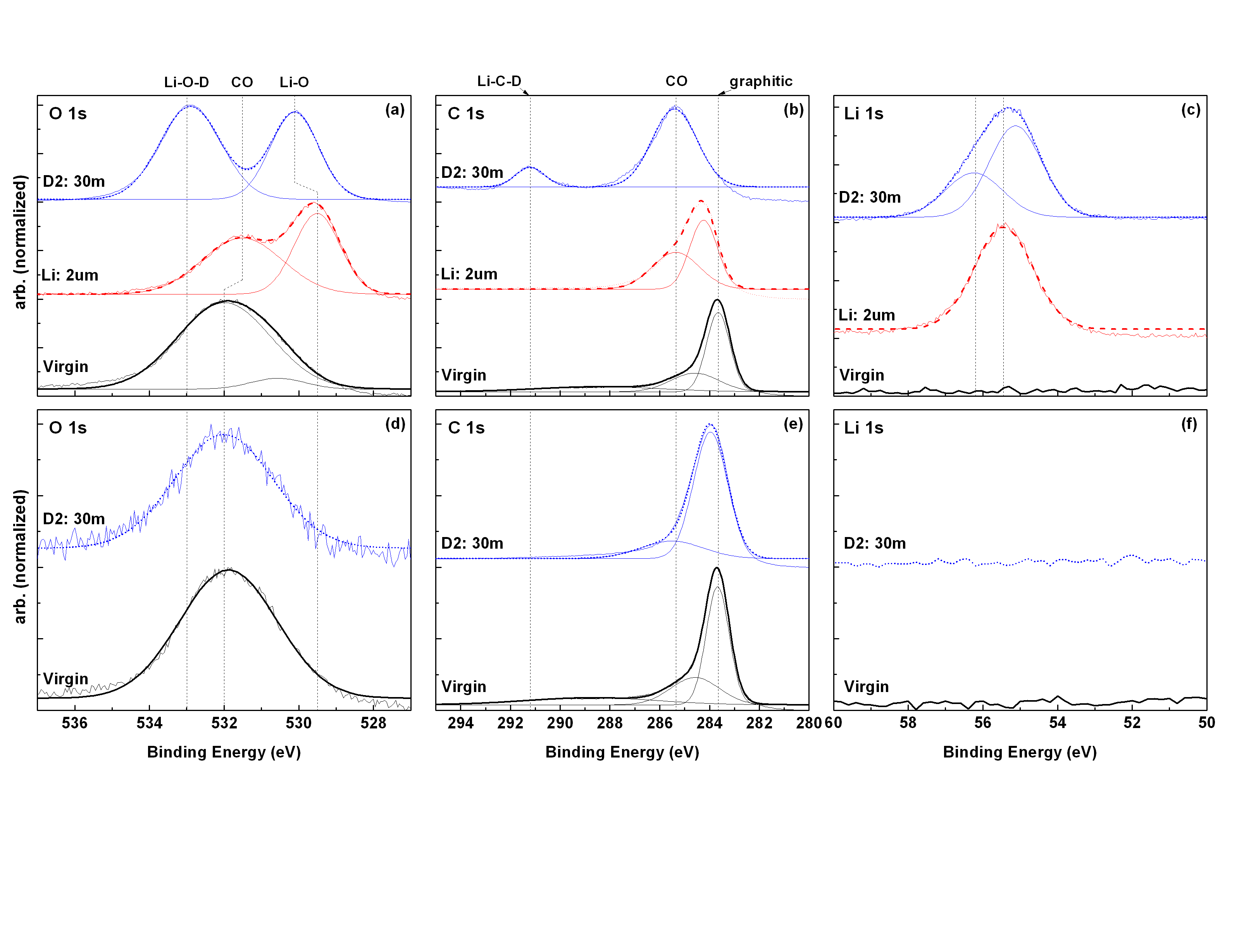 8
Quantum calculations with Li : Problems!!! Require all-electron calculations!
Li on graphite surface, Adsorption, H co-adsorption, oxidation
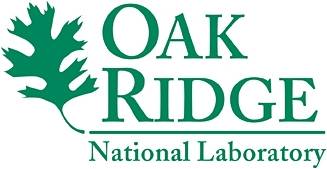 Li intercalation in graphite, Adsorption H retention & diffusion
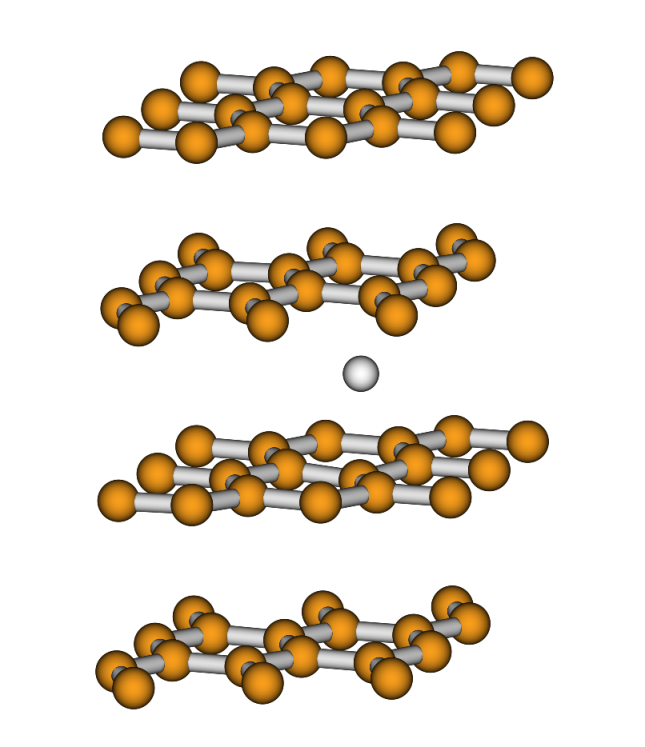 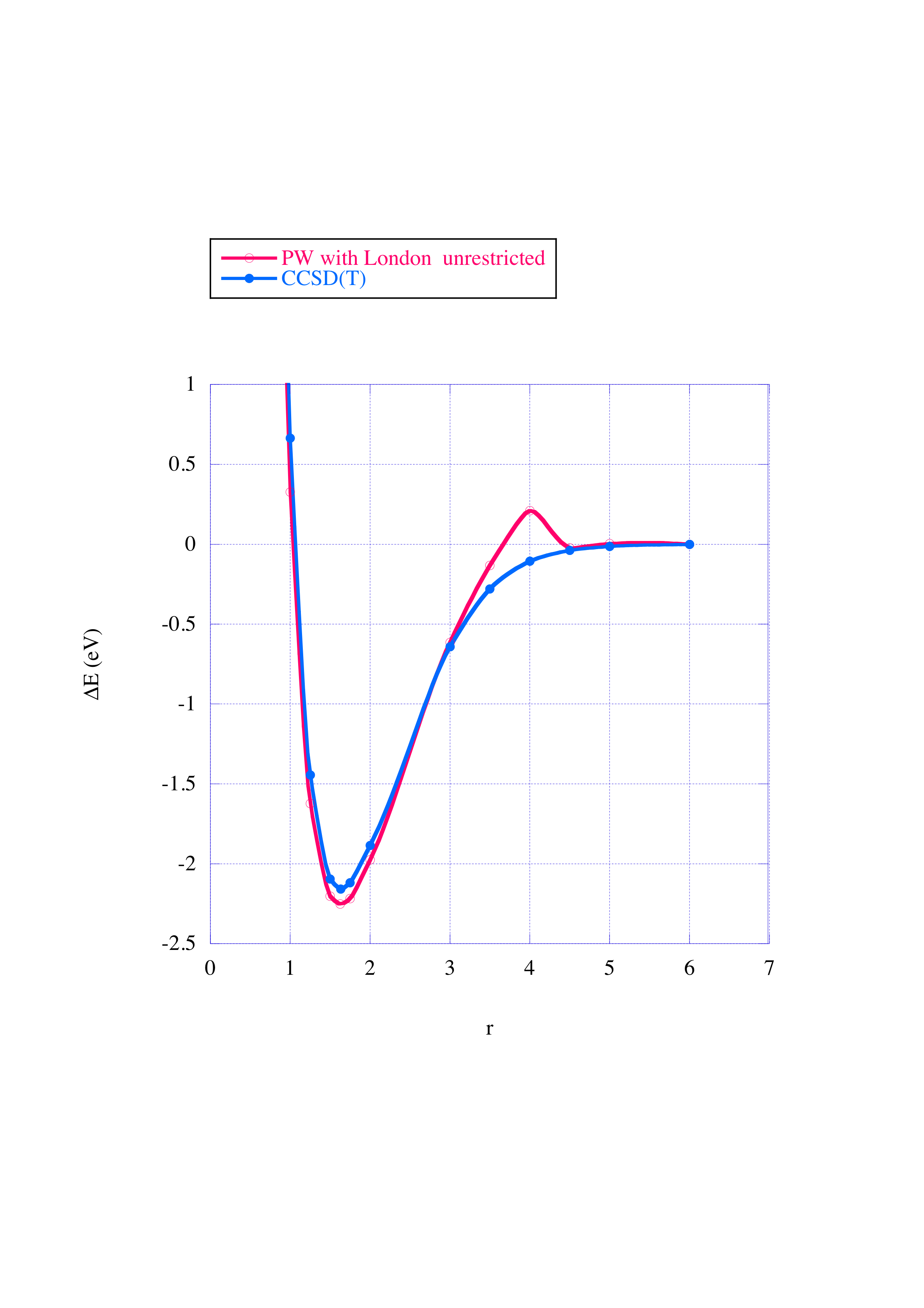 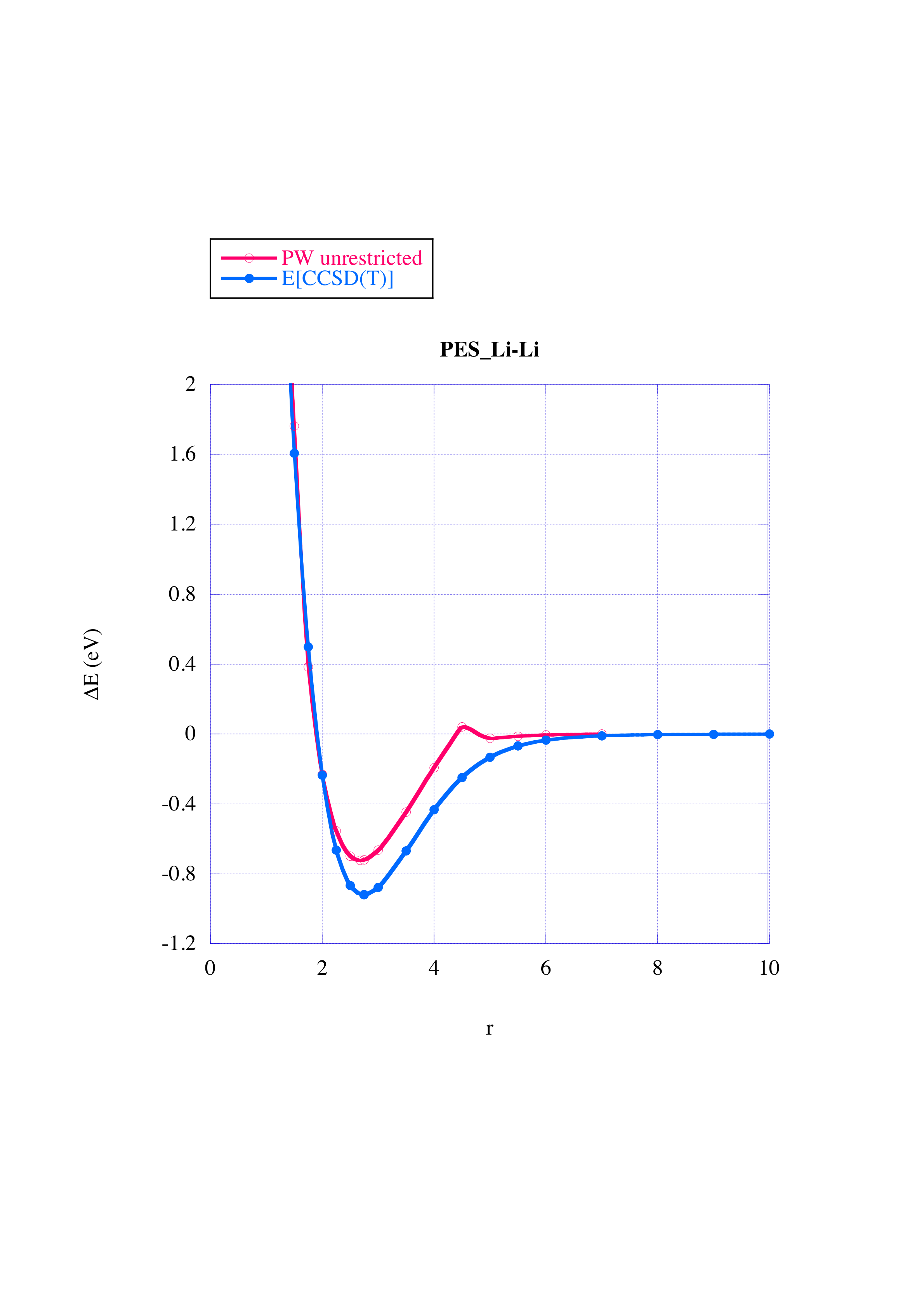 For low-energy scattering, DFT calculations not good: Produces false bumps
DFT calculation with C and O in hydrogenated Li shows qualitative disagreement with XPS data*
Systems involving Li require advanced  quantum-computational-chemistry calculation (even for  production of the ground MD potential)
9
C.N. Taylor, et al. J. Nucl. Mater. Submitted 2010
9
Deciphering D binding in lithiated graphite – Atomistic simulations
Implications: The consistency of O and C bonds showing up at binding energy levels lower than experimental results indicates that we may not have molecular bonds!

Hypothesis: Lithium and deuterium do not bind molecularly (LiD is unstable) in the lithium-graphite system.  Dipole interactions stimulate deuterium clusters in the vicinity of lithiated graphite.  The electronegativity of lithium leads to a strong reaction with carbon and oxygen.
10
Elemental Electronegativities
 Lithium: 0.98
 Carbon: 2.55
Hydrogen: 2.20
 Oxygen: 3.44
Midpoint summary
Oxygen
On graphite, Li, O, and D interactions are manifest at 533.0 eV.  Peak dominates with larger D fluence, indicating that a given lithium thickness has a finite deuterium capacity.  
Li and O interactions, on a graphite substrate, are manifest at 530.1 eV in the XPS spectrum.  Peak diminishes with larger D fluence, indicating that D+ binds/interacts with and consumes the Li-O bonds.  
Carbon
Li, D, and C interactions are manifest at 291.4 eV.  Relative peak energy increases with increased D fluence.  
NSTX relevance
NSTX lithium depositions (10s-100s nm per cycle) likely saturate after a single discharge (1017 cm-2) and therefore “fresh” surfaces are either replenished from re-sputtering/transport of Li atoms or in-situ conditioning sources (e.g. Li powder, LiTER, etc…). 
Bonding nature
D and Li interact via dipole interactions rather than molecular bonds.
11
Porous molybdenum
The LLD introduces a new material into NSTX
It cannot be expected that porous Mo will exhibit the same surface chemistry as lithiated graphite.
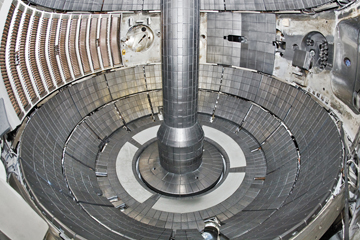 Surrounding graphite tiles 
provides source of C impurity
12
Porous Mo – 4 irradiation scenarios
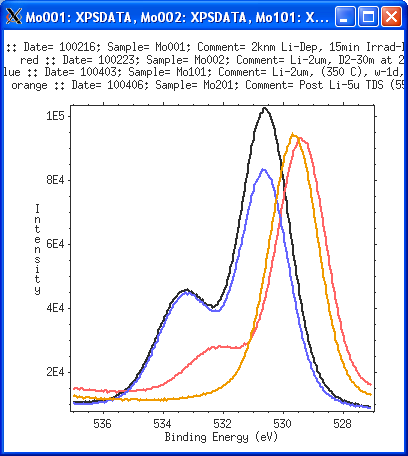 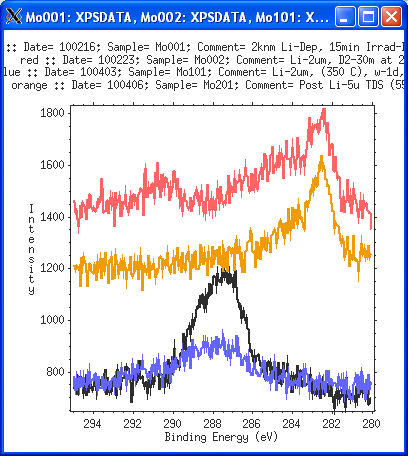 C1s
O1s
Note: Low C presence
1) Mo001: D2 irradiation on cold Li.  2µm Li deposited on cold Mo.
Mo001: D2 on solid Li
Mo002: D2 on liquid Li
Mo101: D2 on solid Liafter melting Li
Mo201: Melting Li withno D
2) Mo002: D2 irradiation on liquid Li.  2µm Li deposited on cold Mo.
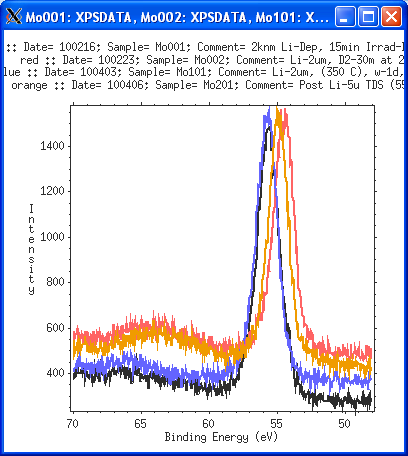 3) Mo101: D2 irradiation on cold lithium.  2µm Li deposited on cold Mo, followed by heating, then re-solidified.
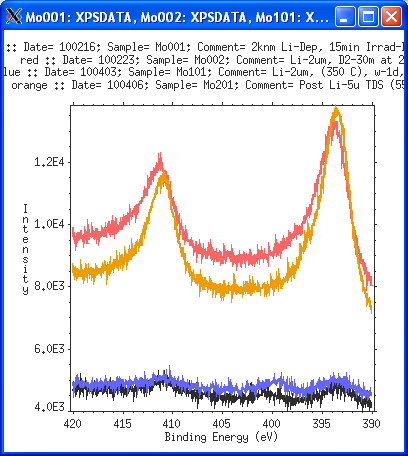 Mo3p
Li1s
4) Mo201: No irradiation. 5µm Li deposited on cold Mo and then melted.
13
Porous molybdenum – % Concentrations
Metal concentrations (neglecting impurities)
Metal and impurity concentrations
Li-2µm, Troom
Li-2µm, Troom
Li-2µm, Tmelt
*Nominal Li thicknesses
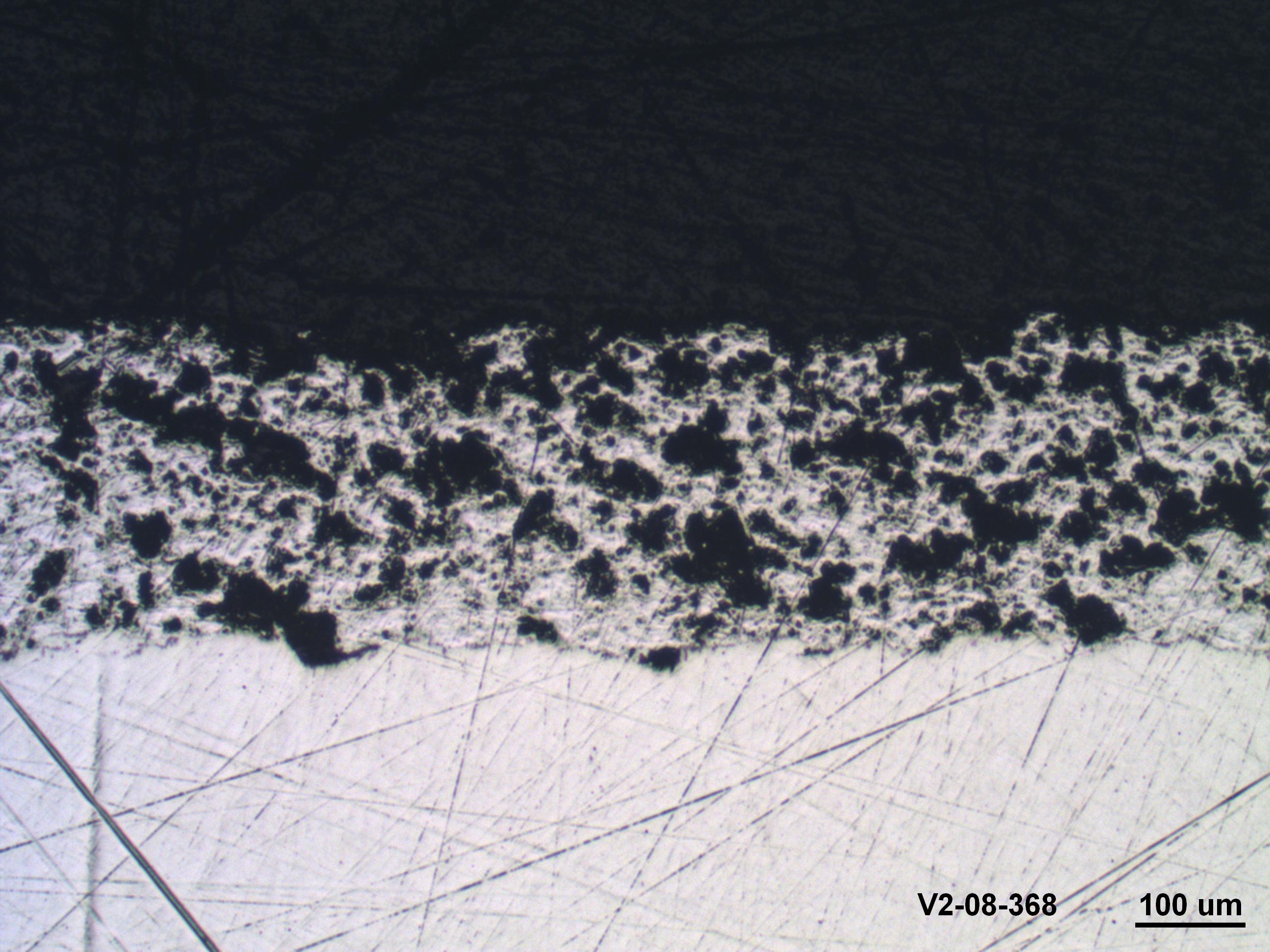 XPS probing depth < 10 nm
Surface lithium is plentiful and dominant after heating.
e-
Implication: lithium wets rather than pools.
~10 nm
Target
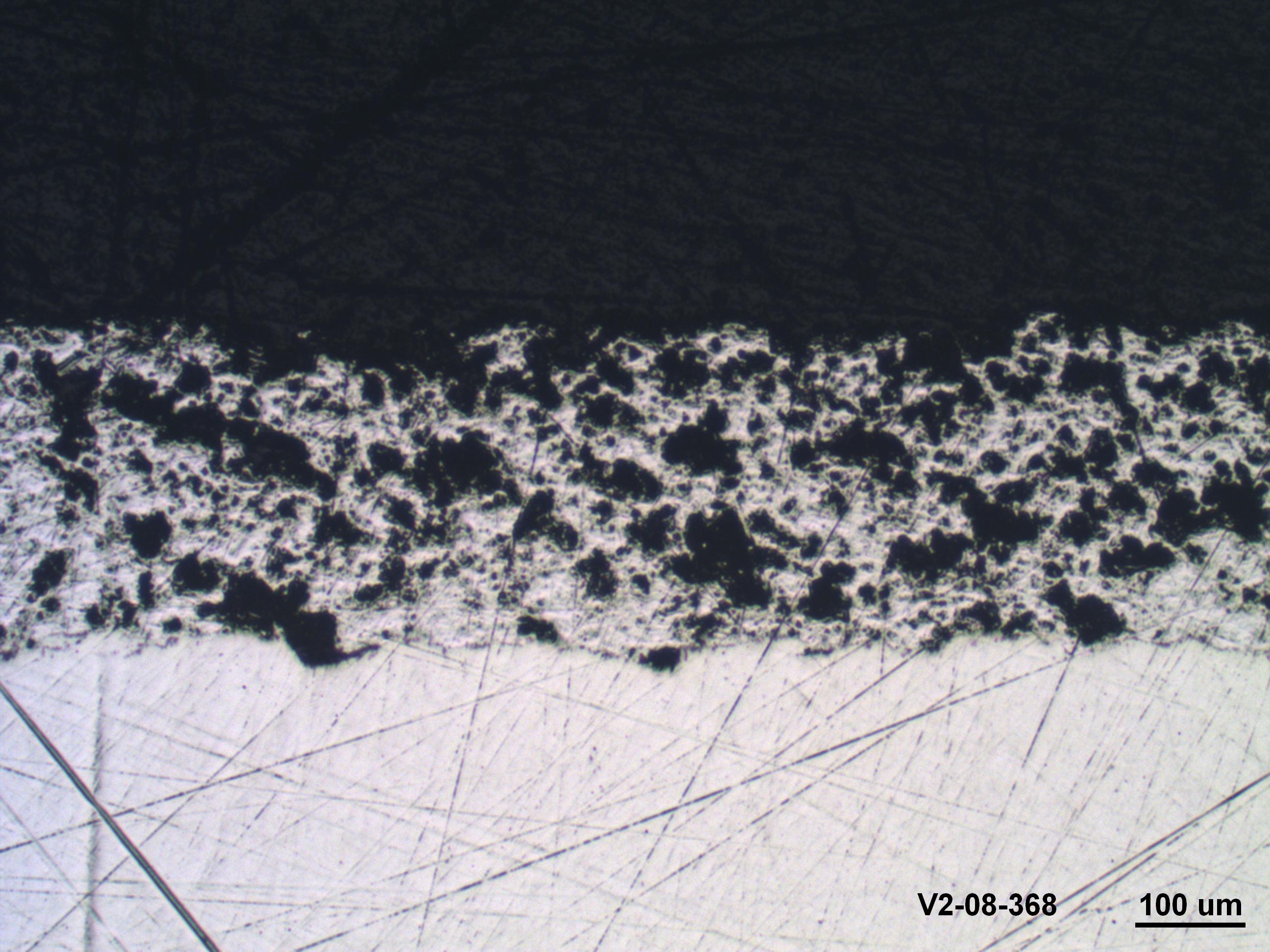 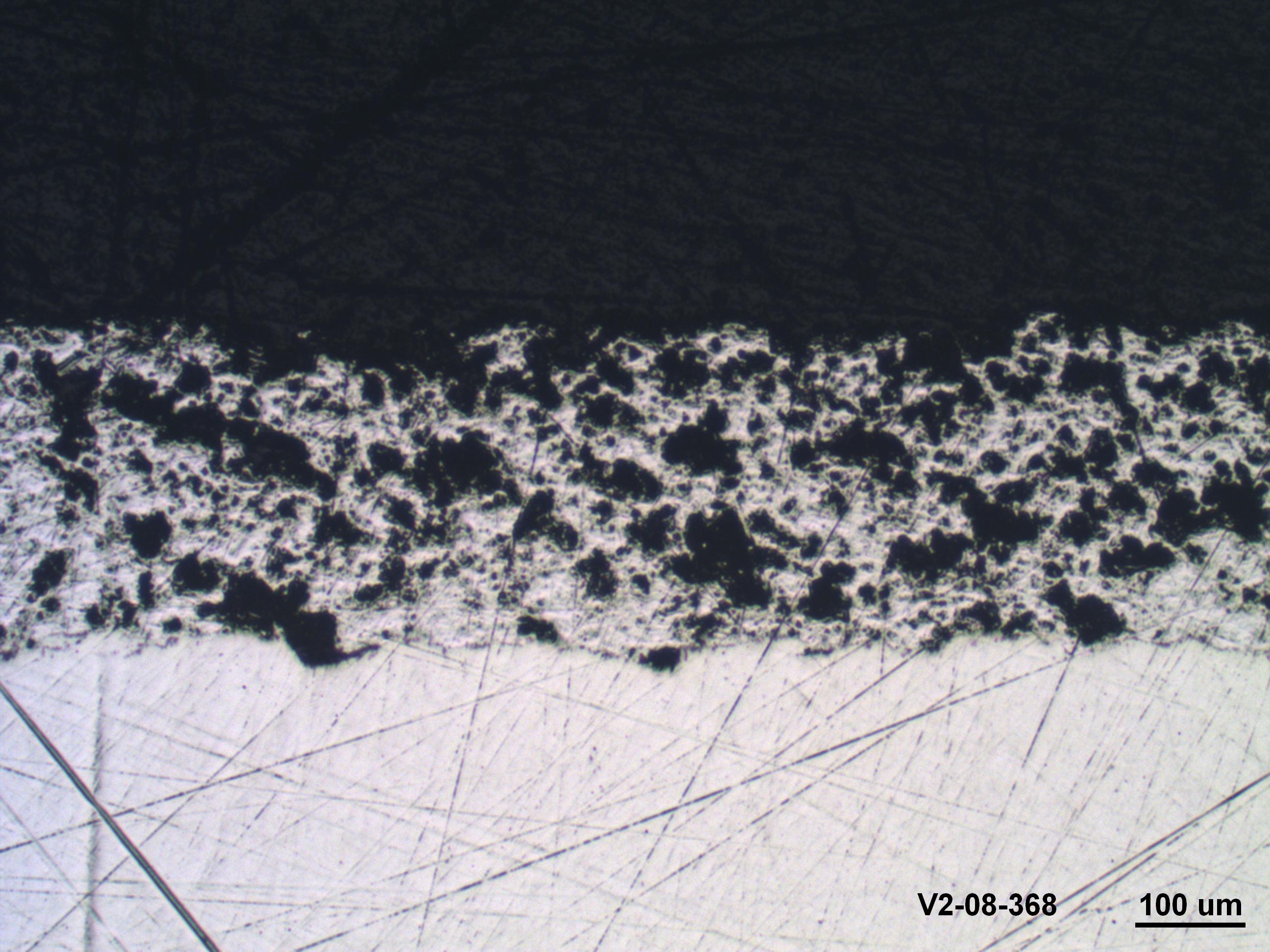 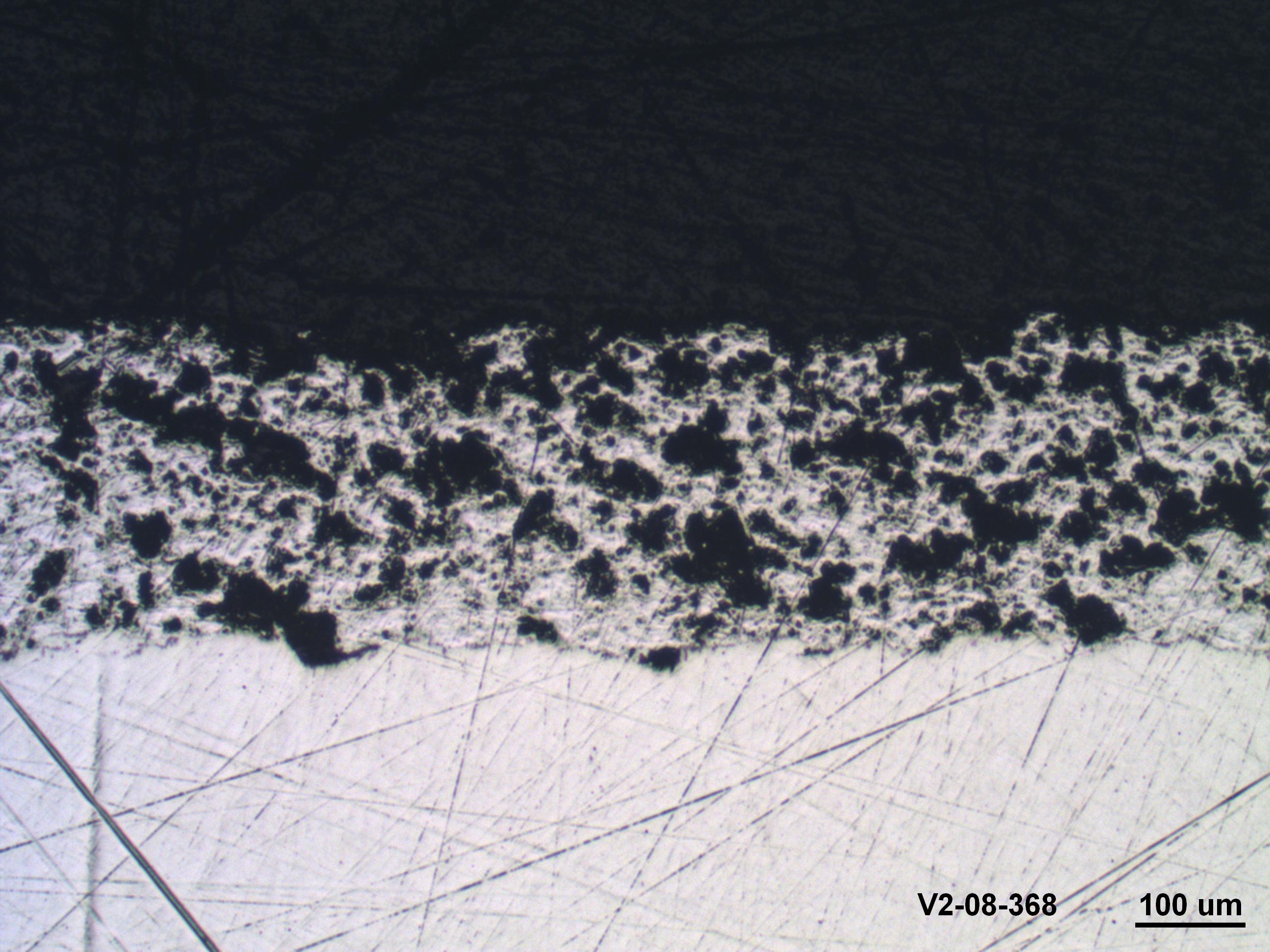 [Speaker Notes: The difference between the two tables is that the metal-only table shows that the lithium coverage is quite comparable for all three samples.  The metal+impurity table shows that there are some differences.  Regardless, the implications are the same: There is a lot of lihtium that resides on the surface.]
Porous Mo – 5 irradiation scenarios
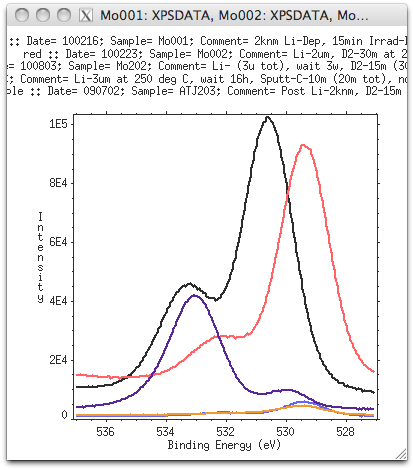 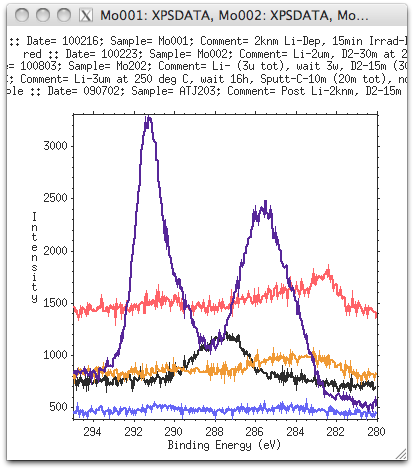 1) Mo001: 30 min D2 irradiation on 2µm Li deposited on cold Mo.
C1s
O1s
Note: Low C presence
Mo001: D2 on solid Li
Mo002: D2 on liq. Li deposited cold
Mo202: D2 on liq. Lideposited hot
2) Mo002: 30 min D2 irradiation on 2µm Li at 255º C.  Li deposited on cold Mo.
Mo201: Sputtered C and D2 on liq. Li
ATJ203: D2 on Li on graphite
3) Mo202: 30 min D2 irradiation on 3µm Li at 200º C. Li deposited on Mo at 250º C.
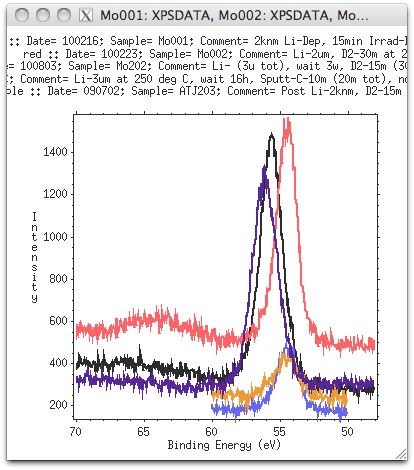 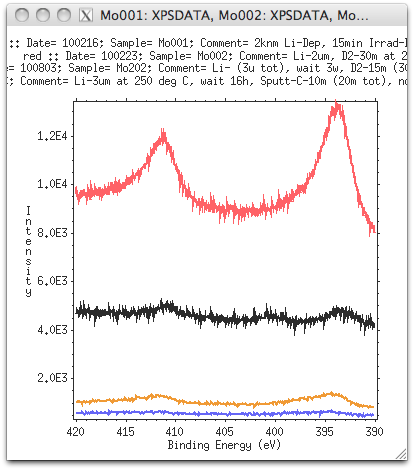 Mo3p
Li1s
4) Mo203C: Carbon sputtered (via Ar) onto Li-coated Mo.  30 min D2 irradiation at 200º C.
5) ATJ203: 30 min D2 irradiation on ATJ graphite with 2µm Li dose.
15
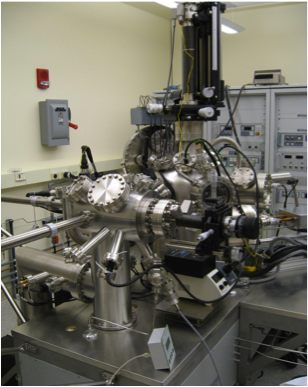 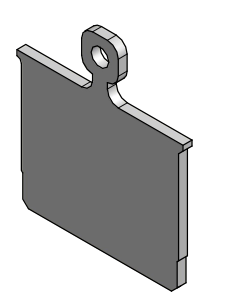 MAPP – Building from experience
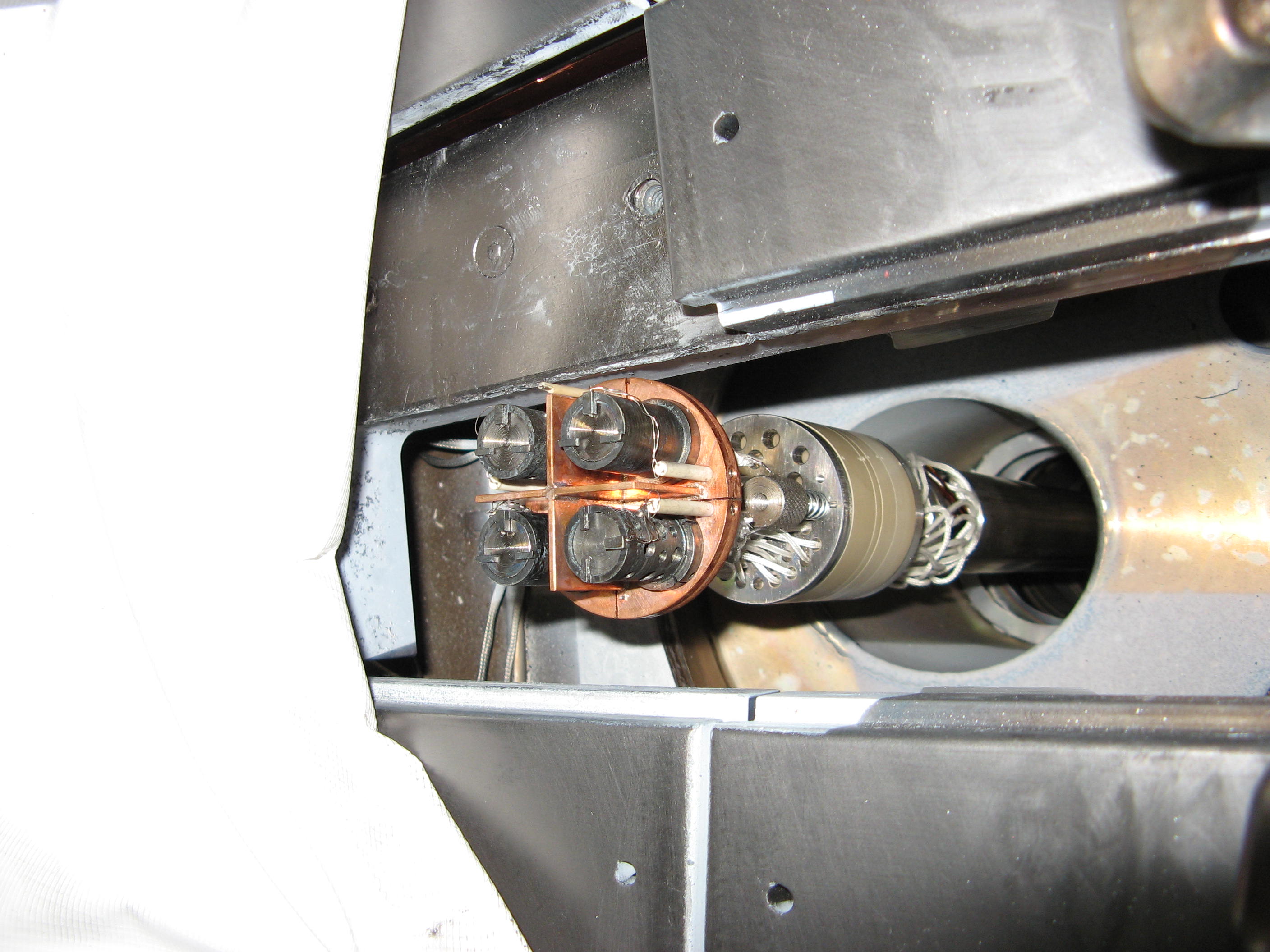 Sample analysis probe in NSTX
Enables exposure of samples to NSTX plasma discharges and removal for analysis during NSTX campaign.
Capabilities include:
Button heater for sample heating
Residual gas analyzer (RGA) for thermal desorption spectroscopy (TDS)
Ship to Purdue for XPS and further analysis
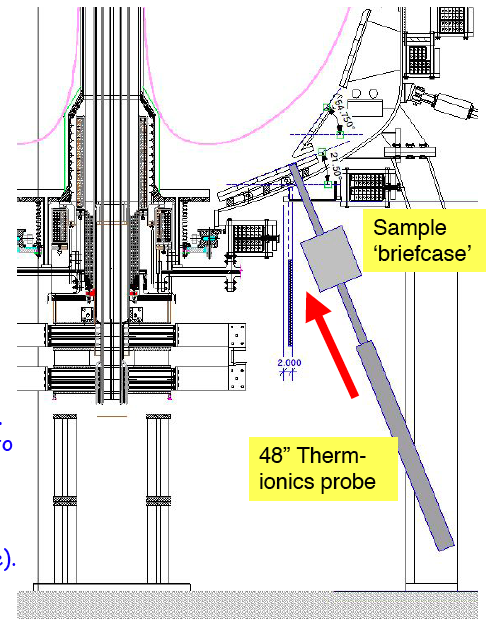 17
MAPP: Materials analysis particle probe
18
Internal/external layout of MAPP
X-ray source
camera
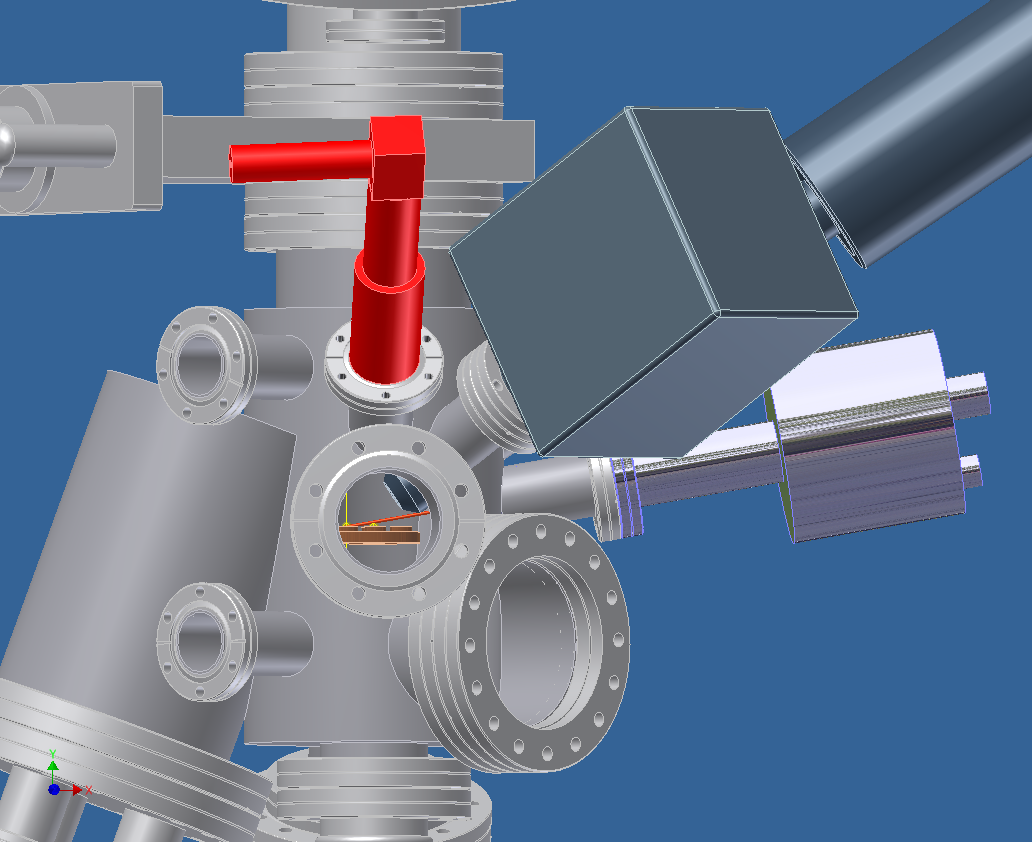 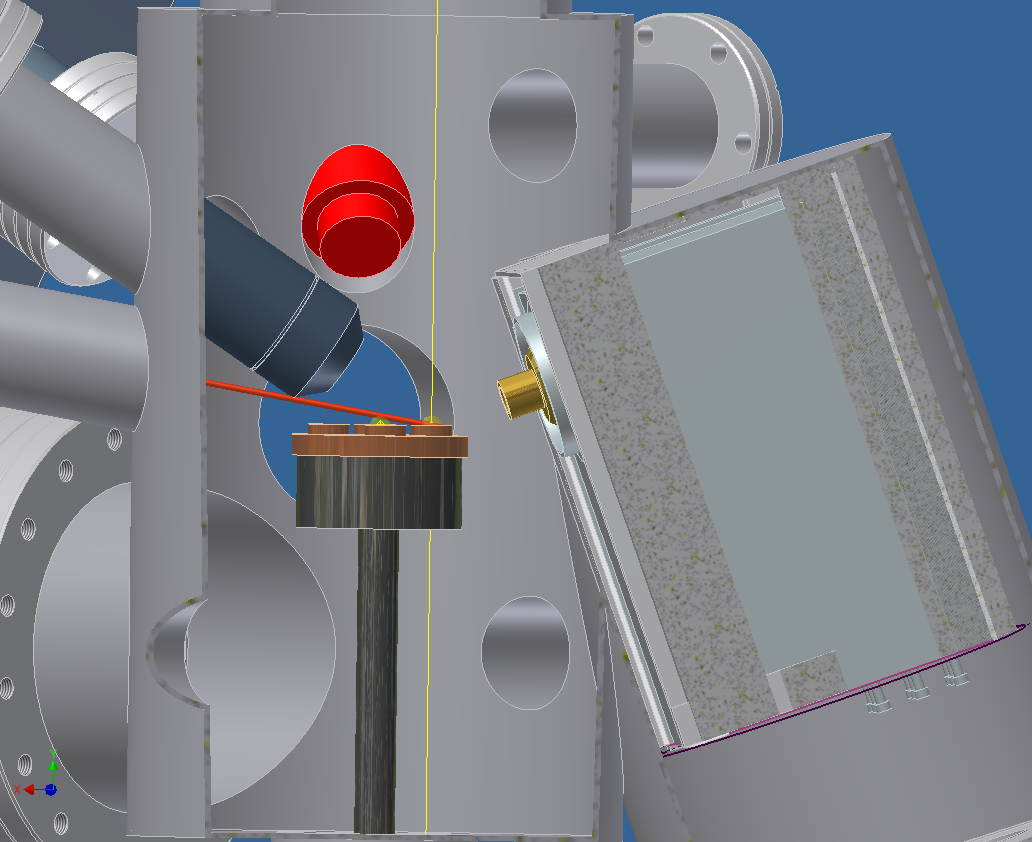 Ion-beam source
RGA box
Analyzer chassis
19
[Speaker Notes: The red line is the Ion Beam, the X-ray is fully inserted to a 40 mm working distance for max resolution]
New Probe Head Design
Compatible design with current probe
Sample fastening design will consult with Lane
Samples flush with divertor floor plane
Will use custom samples
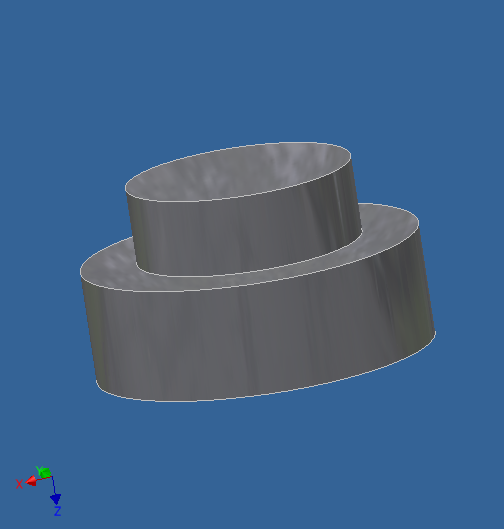 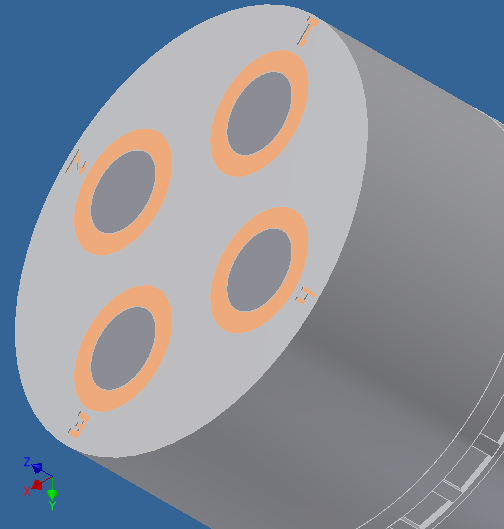 15.24 mm diameter
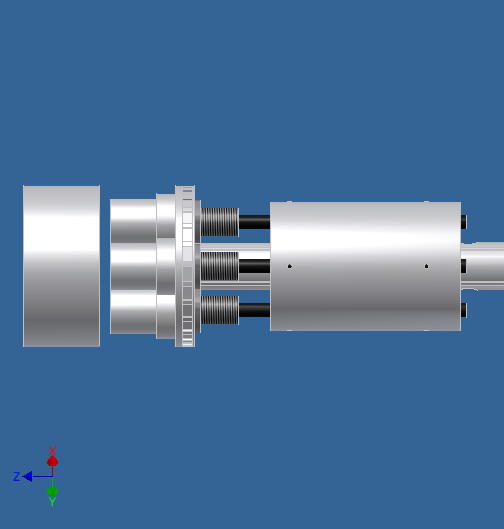 54.0 mm diameter
10 mm diameter
20
[Speaker Notes: The material will be similar to the Dimes probe by Wampler, current probe heads are made of TZM, 
which is a molybdenum alloy, ((Chase is leading the investigation of the probe head material)

Custom samples are going to be made to make each sample flush with surface.
Probe samples involve (ATJ graphite, Moly mesh on SS substrate, thin film semi conductors and metals Si, Pd)

Copper Ring around sample holder will help verify sample location with analyzer and source alignment. 

This probe head design is just a fitting which will go over the current probe head design 
with no alterations needed to the internal wiring.]
MAPP on NSTX: Logistics
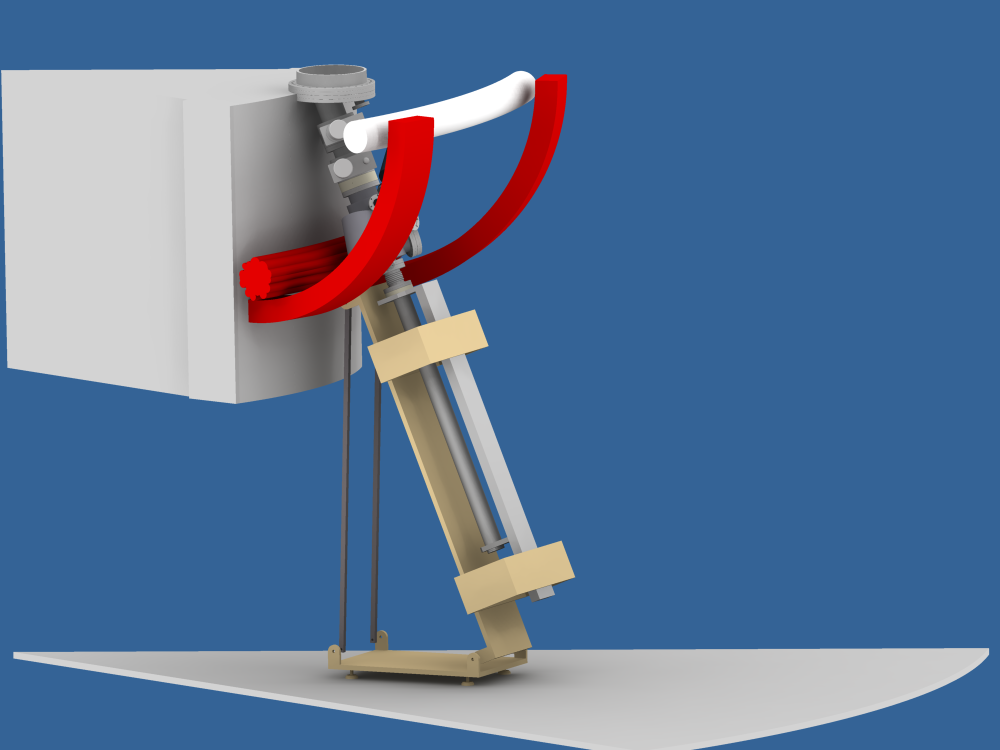 Major engineering design challenge to bring MAPP close to harsh environment
Bay K access has enough space to allow surface diagnostics
Existing platform used to support chamber, diagnostics
Scheduled for assembly at Purdue end of Sept
Delivery to PPPL near end of October
21
Conclusions
A link between offline laboratory experiments and NSTX wall tiles has been found.

Li-D-O and Li-O interactions can now be identified in the photoelectron spectra.
First step to understand the underlying mechanism that causes lithium to pump deuterium.

Heating a cleaned NSTX tile reveals two peaks that correspond to the Li-D-O and Li-O binding states.
Helps to improve pre-plasma startup operations to have better performance.
Conclusions
The point at which lithiated graphite saturates with deuterium can be observed in XPS spectra by comparing ratios of integrated peak areas.  

A nominal lithium thickness of 2μm becomes saturated with D at ~1017m-2.  Lithium thickness is a fundamental parameter in deuterium retention.  

MAPP is scheduled for assembly and testing at Purdue at the end of September and delivery to PPPL end of October
Currently working with C. Skinner on XP related to MAPP
23
Future work
Repeat experiments with ultraviolet photoelectron spectroscopy (UPS) to interrogate outer valence electrons.
 
Investigate and distinguish differences between physical and chemical response of irradiations.
Using inert species (He) to isolate chemical effects. 

Interrogate sample surface at various depths to determine chemical functionalities throughout specimen.

Study the affect morphology has on lithium depositions and “chemistry density.”

Investigate the source and meaning for consistent subtle shifts in XPS spectra.
24